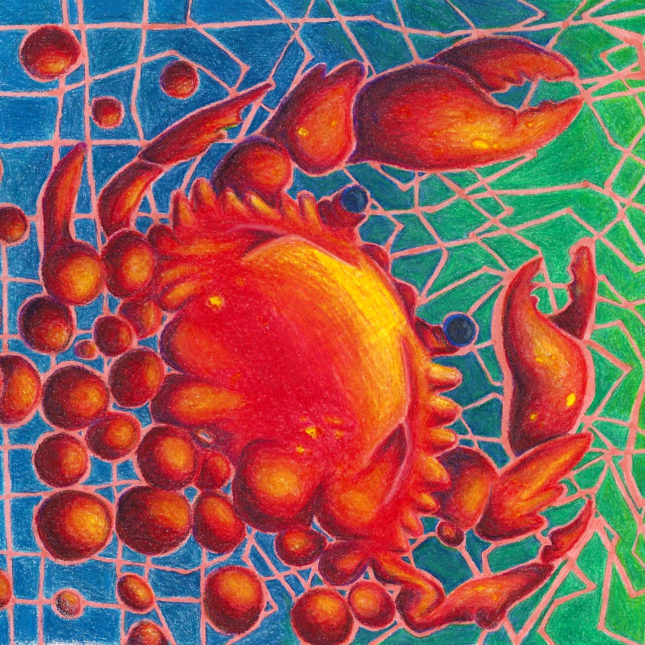 CANCERS OF THE BODY
CANCERS OF THE BODY
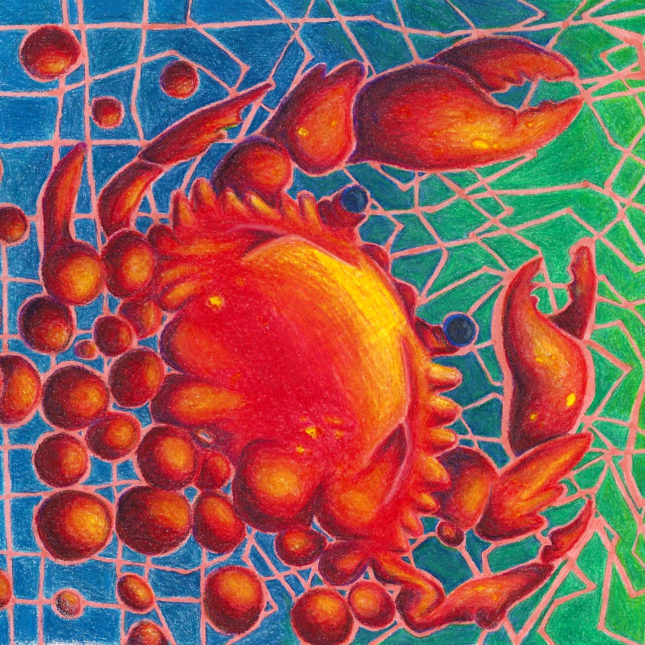 MOUTH
MANNER
MESSAGE